LIMIT 
FUNGSI TRIGONOMETRI
LIMIT FUNGSI MENUJU TAK HINGGA
Lanjutan…
By:

SITI SYARAH MAULYDIA, M.Pd
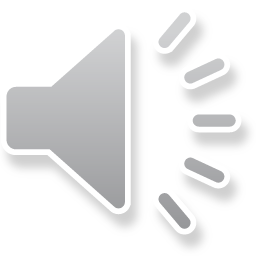 Limit Fungsi Aljabar Yang Berbentuk
Limit fungsi yang berbentuk                                 , jika disubstitusikan langsung akan menghasilkan bentuk tak tentu (∞ - ∞). Sehingga perhitungannya dilakukan dengan cara mengalikan dengan faktor lawan, yaitu                        .
Cara cepat :
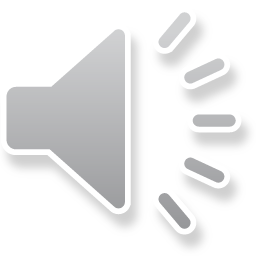 Contoh 1
Nilai
Jawab :
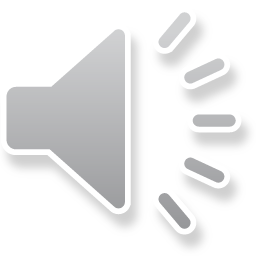 Cara cepat :
Jawab :

Diketahui : a = p = 1
                  b = 4
                  q = -10
Penyelesaian:
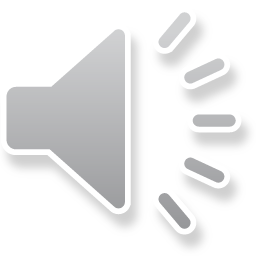 Contoh 2
Nilai
Jawab :
a = p = 25
b = 10
q = 20
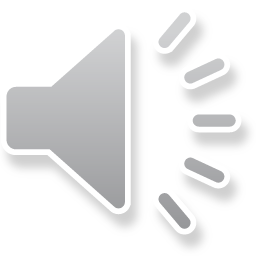